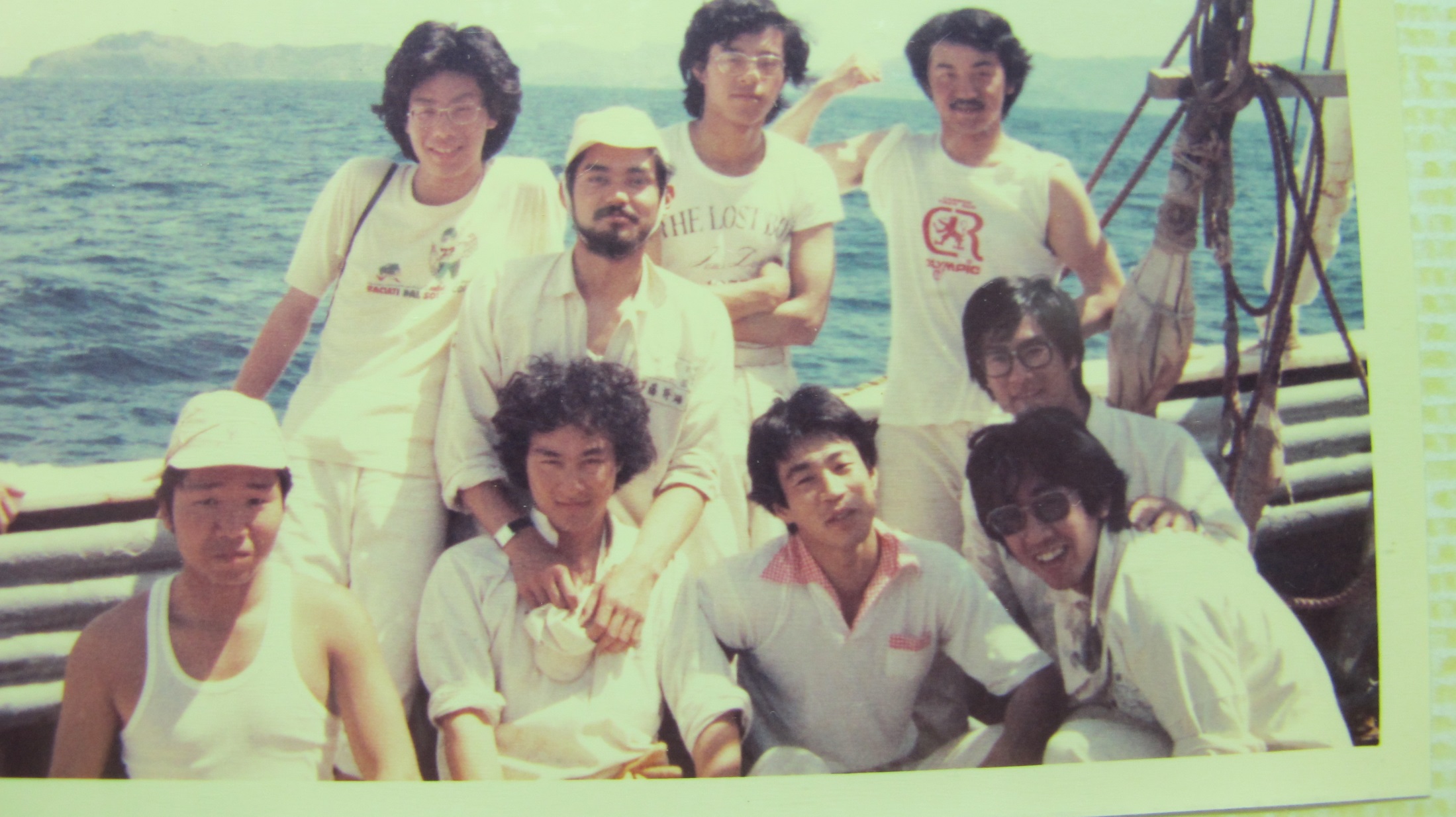 Editor: E.hayasaka
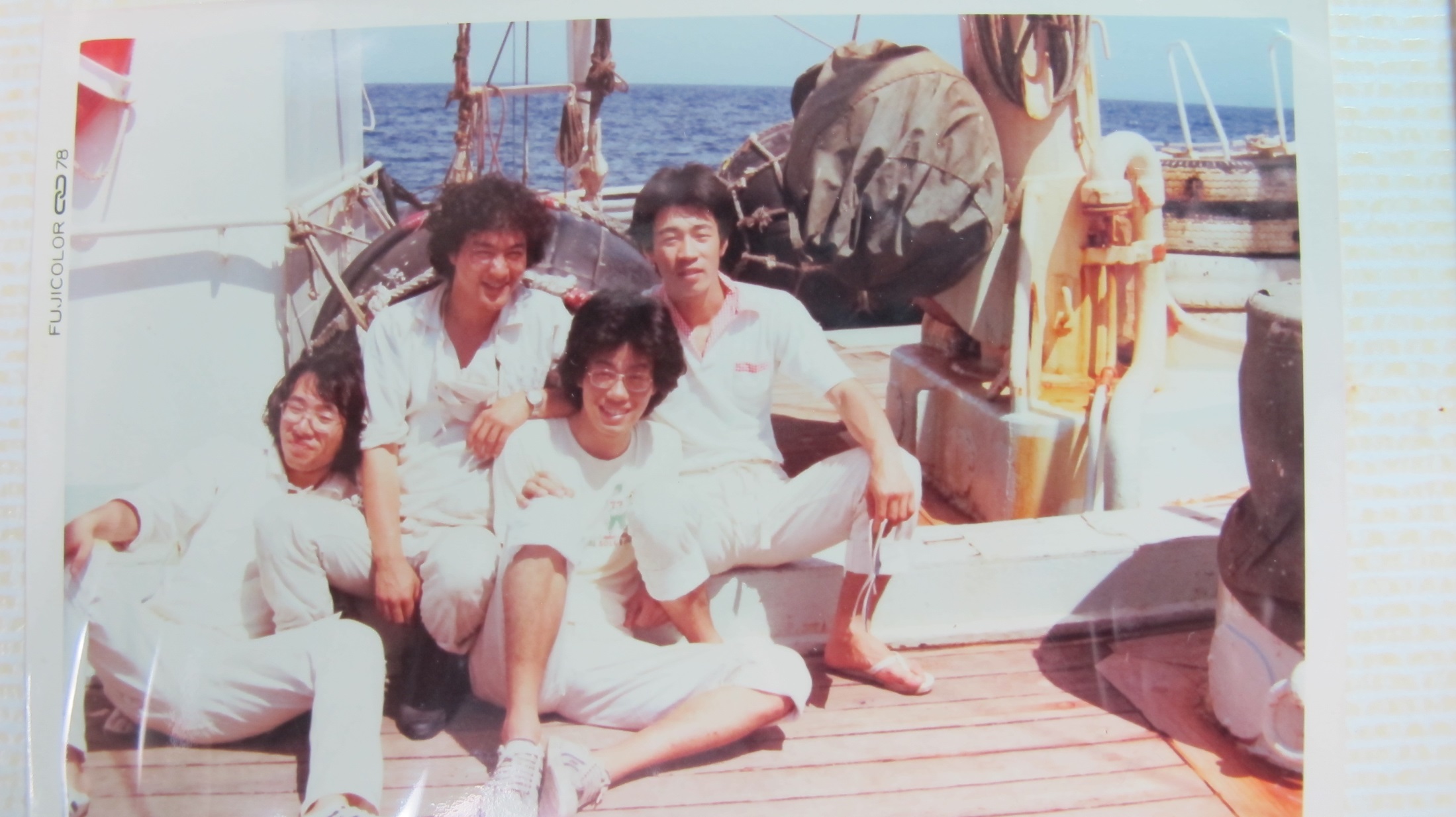 Editor: E.hayasaka